GENÇ KIZ SAĞLIĞI VE ERGENLİK DÖNEMİ
ÇANAKÇI ÇOK PROGRAMLI LİSESİ
Genç kız sağlığı
Bu dönemde bedensel gelişim ve kişilik gelişimi çok hızlıdır. Kızlarda 9-10 yaşlarında başlayan bu değişim 18 yaşına dek devam eder.
Dış görünüşünüzde meydana gelen değişiklikler 
Ergenlik döneminin başlaması ile beraber önce kalçalar yuvarlaklaşmaya başlar, bunu cinsel organların etrafında ve koltuk altında tüylerin belirmesi takip eder. Göğüslerin büyüklüğü ve şekli değişir. Bu değişiklikler kişilere göre hızlı veya yavaş olabilir. Özellikle koltuk altındandaha fazla terleme başlar. Bu dönemde hormonların etkisi ile ciltte yağlanma artar ve sivilceler çıkar. 
Ergenlik döneminden itibaren daha fazla salınmaya başlayan cinsiyet hormonlarının etkisi ile adet kanamaları ve adet siklusları başlar. Hormonların etkisi ile duygu ve davranışlar da değişir, psikolojik yapı değişerek çocuk kişiliğinden genç kız kişiliğine geçilir.
KADIN İÇ GENİTAL ORGANI
[Speaker Notes: KADIN İÇ GENİTAL ORGANI]
ADET SİKLUSU İLE İLGİLİ MERAK ETTİKLERİNİZ
Adet kanamaları başlamadıysa? 
Adet kanamaları 9-16 yaşları arasında başlar. Spor yapan kızların yanında çok zayıf olan ve gelişmenin başladığı dönemlerde kilo veren kızlarda da menarş (ilk adet kanaması) gecikebilir.Genç kız 15 yaşına gelmesine rağmen hala adet kanamaları başlamadıysa bir hekime başvurup kontrolden geçmesi gerekir. Hekim genital organları kontrol eder. Bazı kızlarda vajinanın girişinde bulunan zarda normalde bulunması gerken ve adet kanının dışarı akmasına olanak veren açıklık bulunmaz. Çok nadir vakalarda ise vajina veya rahim gelişmemiş olabilir.
Adet kanamaları hangi sıklıkla olur? 
Adet kanaması ayda bir olur. 25-30 gün arasında süren adet siklusları normaldir. Adet kanaması 3-7 gün s ürer. İlk günlerde daha fazla olan kanama giderek azalır. Adet kanamalarının başladığı dönemlerde bu kanamalar her ay aynı şiddette olmayabilir. Kanama bir ay daha fazla, diğer ay çok daha az olabilir.
Adet kanamaları düzensizse? 
Adet kanamaları vücut ağırlığı, diyet, heyecan, stres, egzersiz ve hastalıklardan etkilenerek düzensizleşebilir. İlk yıllarda adet sikluslarının uzunluğu değişir. İlk 1-2 yıl adet kanamalarının düzensiz olması normaldir. Menarştan sonra üreme organları ve hormonların uyum içinde çalışmasının düzene girmesi zaman alır.
Bir ay adet görmemek önemli midir? 
Stres, hastalık, kilo kaybı gibi nedenlere bağlı olarak birkaç ay adet görülmeyebilir. Birkaç ay adet kanaması olmadığında hekime başvurulması gerekir.
Adet kanaması sırasında görülen kamplara ne yol açar? 

Genç kızların bir kısmı adet kanaması başlamadan önce ve kanama sırasında karın ve kasık bölgesinde şiddetli ağrılardan yakınır. Bu kramplar genellikle hafif olmasına rağmen bazen genç kızların günlük yaşantısını devam ettirmesini engelleyebilecek kadar şiddetli olabilir. Genç kızların yarısından çoğu kramplardan yakınırken, her 7 genç kızdan birinde ağrılar çok şiddetlidir. Adet kanaması ile rahmin iç tabakası dökülmeye başlar rahimdeki düz kasların kasılmasına neden olur. Rahimdeki düz kasların kasılması sırasında şiddetli kramplar hissedilebilir.Bu düzey bazen çok yükselir bu durum ağrının çok fazla olmasına neden olur. Rahim ile rahim ağzı arasındaki kanalın dar olduğu genç kızlarda bu kramplar daha şiddetli olur. Ayrıca stres de bu krampların şiddetini arttırabilir.
Kramplar nasıl tedavi edilir? 

Yeteri kadar dinlenme, uyku ve düzenli egzersiz yapılması krampların şiddetini azaltır. Karın bölgesine sıcak pedlerin yerleştirilmesi de ağrıyı azaltabilir. Karın bölgesine sıcak su torbası uygulanabilir, fakat kullanılan su çok sıcak olmamalıdır. Prostoglandin üretimini azaltan ağrı kesiciler kullanılabilir. Ağrı kesicileri kullanmaya kramplar şiddetlenmeden başlamak gerekir. Ağrı kesicileri kullanmaya tahmini adet kanamasından bir gün önce başlanması ve ilaca kanama başladıktan sonra 1-2 gün daha devam edilmesi önerilir
Ağrı kesiciler adet kanamasının artmasına neden olur mu? 

Aspirin dışındaki ağrı kesiciler kanamanın artmasına neden olmaz. Ağrı kesicileri kullanmadan önce hekime danışılması ve ilacın yan etkilerinin öğrenilmesi gerekir. Başkalarında herhangi bir probleme neden olmayan bir ilaç size zararlı olabilir.
Adet kanamaları arasındaki dönemde de kanama olur mu? 

Adet kanamaları arasındaki dönemde lekelenme şeklinde kanamalar olabilir. Ara kanamaların en sık nedeni yumurtlama döneminde (yumurta çatladığında) görülen kanamadır. Bu durum endişelenmeyi gerektirmez. Üreme organlarındaki enfeksiyonlar ve tümörler de ara kanamalara ve lekelenmelere yolaçar.
JİNEKOLOJİK MUAYENE
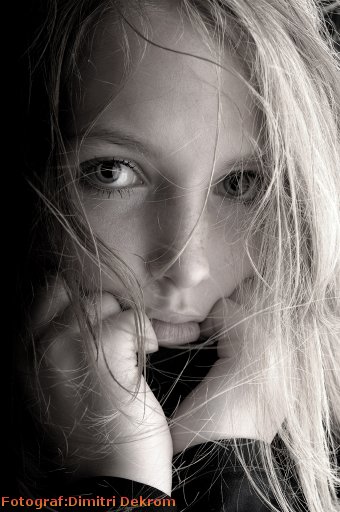 Jinekolojik muayene ile genital organların durumu ve jinekolojik problemler değerlendirilir.
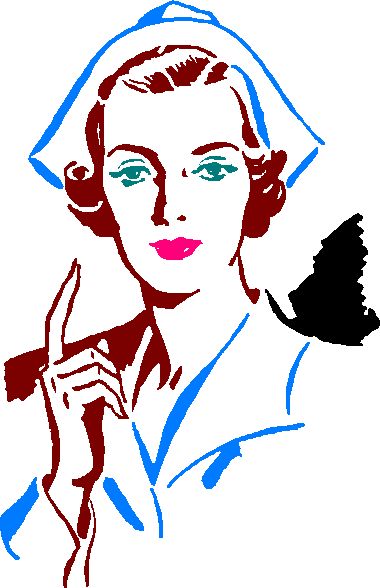 *Karnın alt bölgesinde ağrı 
*Adet düzensizlikleri, adet kanamasının olmaması veya aksaması 
*Anormal kanamalar 
*Dış genital organlarda ağrı, şişlik, kaşıntı, kitle ve yaralar bulunması 
*Vajinal akıntı, kaşıntı ve ağrı olması 
*On beş, on altı yaşına gelinmesine rağmen adet kanamasının olmaması 
*Cinsel temas yoluyla geçen hastalıklara maruz kalınması
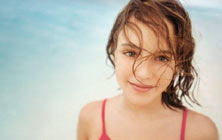 GENİTAL HİJYEN VE ENFEKSİYONLAR
Genital temizlik nasıl yapılmalı? 
*Tuvalet sonrası temizlik mutlaka önden arkaya doğru yapılmalı 
*Temizlik yapıldıktan sonra genital bölge mutlaka kurulanmalı 
*Kokusuz ve renksiz tuvalet kağıdı kullanılmalı 
*Vajinal duş, sabun, pudra ve sprey kullanımından kaçınılmalı 
*Banyo yaptıktan veya havuza girdikten sonra genital bölge iyice kurulanmalı 
*Pamuklu iç çamaşırları kullanılmalı 
*İç çamaşırları sık değiştirilmeli ve yıkandıktan sonra ütülenmeli 
*Dar, sıkı, bedene uygun olmayan iç çamaşırları ve pantolon giyilmemeli
Adet kanaması sırasında genital temizlik nasıl yapılmalı? 
Kullanılan pedlerin kokusuz ve renksiz olmasına dikkat edilmeli 
Pedler sık değiştirilmeli. Kullanılmamış pedler poşetlerin veya temiz bir yerde kapalı tutulmalıdır. Açıkta duran ve kirli ellerle ellenen pedler mikrop taşıyarak enfeksiyonlara neden olabilir. 
Belli bir cins ped kullanımından sonra kaşıntı, kızarıklık ve yanma gibi problemler olduğunda farklı bir ped denenerek yakınmalara yol açmayan bir ürün tercih edilmelidir. 
Bu dönemde banyo yapılmasında hiçbir sakınca yoktur. Küvete sıcak su doldurarak yıkanmaktan kaçınılmalıdır. En uygun olanı ayakta duş alınmasıdır. 
Adet döneminde kötü kokulardan kaçınmak için parfüm ve kolonya gibi ürünler fazla miktarda kullanmanın yararı yoktur. Özellikle genital bölgeye kolonya veya parfüm sürmekten ve kokulu pedler kullanmaktan kaçınılma
Vajinal Enfeksiyonlar
Vajinal  yer alan mikroorganizmalar arasındaki denge bozulduğunda bu mikroorganizmalardan biri veya birkaçı fazla çoğalarak enfeksiyonlara yol açar. Vajinal enfeksiyonlarda vajinal salgının miktarı, rengi ve kokusu değişir. Genç kızlarda en sık mantarların yol açtığı enfeksiyonlar görülür.
Hangi durumlarda vajinal enfeksiyonlar daha sık görülür? 
*Genital bölgenin nemli kalması, 
*Dar ve sıkı iç çamaşırlarının giyilmesi, 
*Genital bölgenin temizliğine dikkat edilmemesi, 
*Vajinal duş, sprey gibi kimyasal maddeler içeren ürünlerin kullanılması, 
*Vücut ağırlığının normalden fazla olması, 
*Şeker hastalığı 
*Uzun süre antibiyotik kullanılması, 
vajinal mantar enfeksiyonlarının sık görülmesine yol açar.
Vajinal mantar enfeksiyonları hangi yakınmalara yol açar? 
*Kaşıntı ve hassasiyet 
*Beyaz peynirimsi vajinal akıntı 
*İdrar yaparken yanma 
Hijyenik kurallara dikkat edilerek bu enfeksiyonlardan korunmak mümkündür. Bu enfeksiyona ait yakınmalarınız olduğunda mutlaka hekime danışarak tedavi olmanız gerekir.